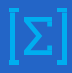 6
МАТЕМАТИКА
КЛАСС
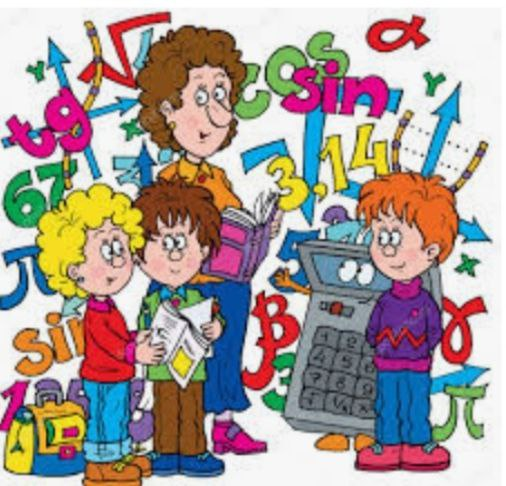 Тема:
РЕШЕНИЕ ЗАДАЧ (ВЫЧИТАНИЕ ЧИСЕЛ)
ЗАПОМНИМ
Если уменьшаемое больше вычитаемого, то разность будет положительной.
   Если уменьшаемое меньше вычитаемого, то разность будет отрицательной.
   Если уменьшаемое равно вычитаемому, то разность равна нулю: n – n = 0.
[Speaker Notes: Выполнить сложение на координатной прямой. После выполнения математического диктанта – взаимопроверка и оценивание работ учащимися]
РЕШЕНИЕ ЗАДАЧ
876. Заполните таблицу
-3
10
40
3
-31
0
-36
1
-10
8 -(-3) = 11
-20 -(-10) = -10
12 – 15 = -3
15 – 20 = -5
-31 - 0 = -31
-17 -(- 17) = 0
0 -(-1) = 1
1 -(-2) = 3
-40 -(-50) =10
-12 – 24 = -36
37 -(-3)= 40
[Speaker Notes: Выполнить сложение на координатной прямой. После выполнения математического диктанта – взаимопроверка и оценивание работ учащимися]
РЕШЕНИЕ ЗАДАЧ
879. Найдите разность
1) - 3,8 – 2,2 = - (3,8 + 2,2) = - 6
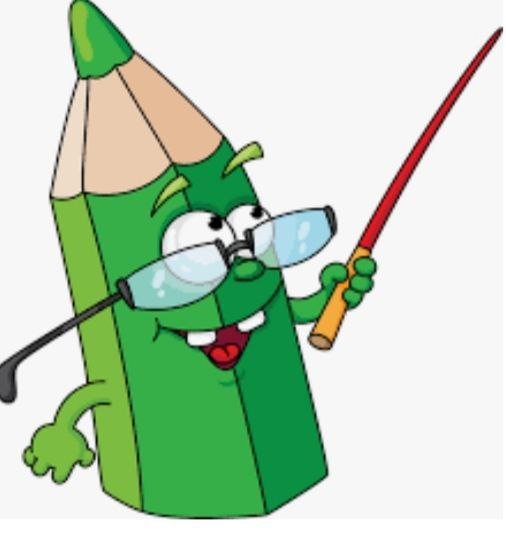 2) - 4,9 – (-4,8) = - 4,9 + 4,8 = - 0,1
3) - 0,45 – 0 = - 0,45
4) 0 – (- 4,1) = 0 + 4,1 = 4,1
5) - 9,31 – (- 9,31) = - 9,31 + 9,31 = 0
6) - 8,3 – (- 9,3) = - 8,3 + 9,3 = 1
[Speaker Notes: Выполнить сложение на координатной прямой. После выполнения математического диктанта – взаимопроверка и оценивание работ учащимися]
-5      -4      -3      -2      -1       0       1       2        3       4       5    х
-5      -4      -3      -2      -1       0       1       2        3       4       5    х
РЕШЕНИЕ ЗАДАЧ
С
D
?
3–(-2) = 5 (ед.отр.)
К
М
-1–(-5) = 4 (ед.отр.)
Чтобы  найти  длину  отрезка  на  координатной  прямой,  надо  из  координаты  его  правого  конца  вычесть  координату  его  левого  конца.
?
[Speaker Notes: Выполнить сложение на координатной прямой. После выполнения математического диктанта – взаимопроверка и оценивание работ учащимися]
-5      -4      -3      -2      -1       0       1       2        3       4       5    х
РЕШЕНИЕ ЗАДАЧ
А  как  определить  длину  отрезка  на  координатной  прямой?
А
В
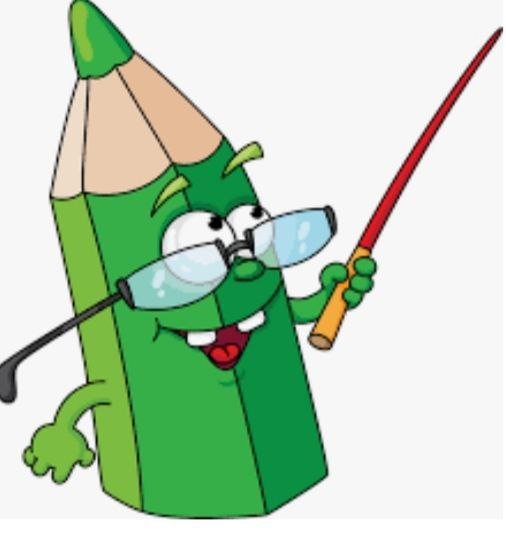 ?
4 – 1 = 3 (ед. отр.)
[Speaker Notes: Выполнить сложение на координатной прямой. После выполнения математического диктанта – взаимопроверка и оценивание работ учащимися]
РЕШЕНИЕ ЗАДАЧ
883. Найдите расстояние между двумя точками, заданными своими координатами на оси координат:
4
1.
2 -(-2) = 2 + 2
А(-2),  В(2);
АВ = ?
4
2.
4 - 0 = 4
С(0),  D(4);
АВ = ?
2
3.
E(3),  F(5);
5 - 3 = 2
АВ = ?
3
4.
M(-3),  O(0);
0 -(-3) = 0 + 3
АВ = ?
3
5.
K(-4),  L(-1);
-1 -(-4) = -1 + 4
АВ = ?
[Speaker Notes: Выполнить сложение на координатной прямой. После выполнения математического диктанта – взаимопроверка и оценивание работ учащимися]
РЕШЕНИЕ ЗАДАЧ
885. Запишите сумму без скобок и вычислите:
1) (- 45) + (- 55) =
- 45 - 55 =
-100
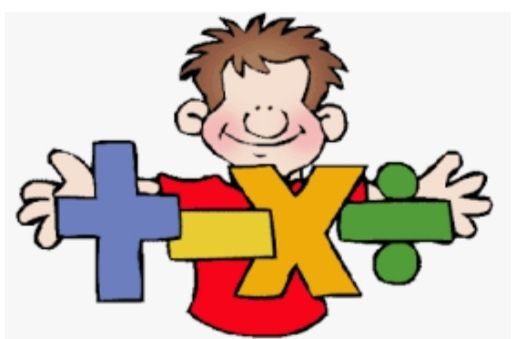 -70
- 54 - 16 =
2) (- 54) + (- 16) =
40
3) 51 + (-11) =
51 - 11 =
4) 72 + (- 22) =
72 - 22 =
50
-65
-75 + 10 =
- 35 – 45 + 10 =
5) (- 35) + (- 45 + 10) =
-35 – 25 + 75 =
6) - 35 + (- 25 + 75) =
-60 + 75 =
15
[Speaker Notes: Выполнить сложение на координатной прямой. После выполнения математического диктанта – взаимопроверка и оценивание работ учащимися]
РЕШЕНИЕ ЗАДАЧ
Решение  уравнений
18 - х = 43
х = 18 - 43
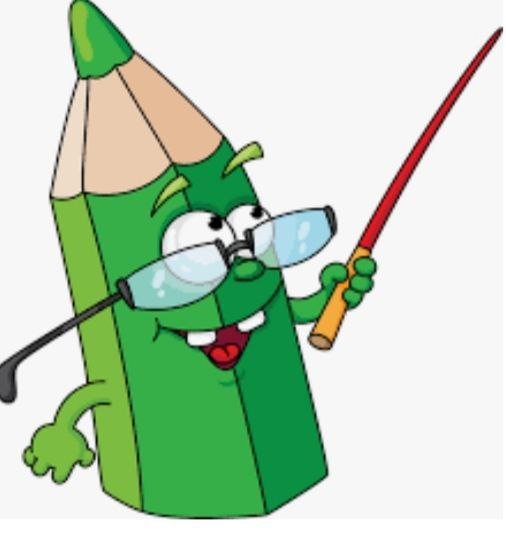 х = - 25
у -(-17) = 12
у = (-17) + 12
у = - 5
[Speaker Notes: Выполнить сложение на координатной прямой. После выполнения математического диктанта – взаимопроверка и оценивание работ учащимися]
РЕШЕНИЕ ЗАДАЧ
888. Решите уравнение:
1) х + 10 = 3
3) – 1 – х = - 10
5) – 5 + х = - 30
х =  - 1 -(-10)
х = 3 - 10
х = - 30 – (-5)
х = - 30 + 5
х = -1 + 10
х = -7
х = 9
х = - 25
[Speaker Notes: Выполнить сложение на координатной прямой. После выполнения математического диктанта – взаимопроверка и оценивание работ учащимися]
САМОСТОЯТЕЛЬНАЯ РАБОТА
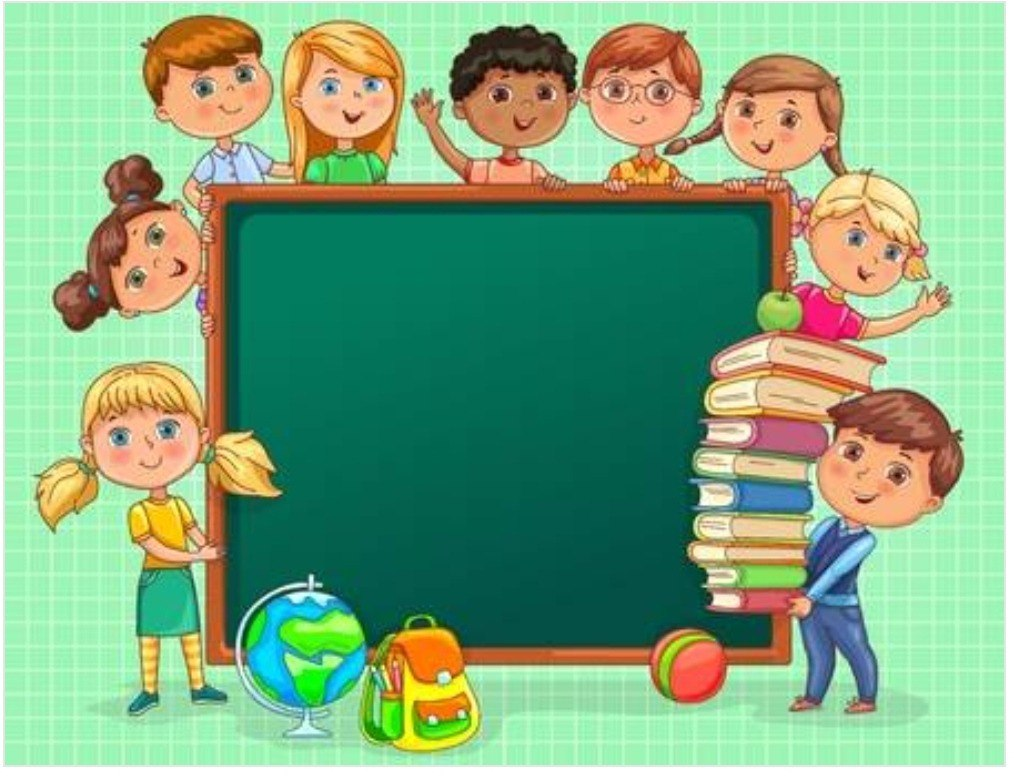 РЕШИТЬ ЗАДАЧИ 
№ 895,  № 897 
НА СТРАНИЦЕ 163